Introduction
Database Fundamentals
Your Instructor
LENG Chee Kong
ckleng1964@gmail.com
0192133329
Supporting Website
https://DBCourses.azurewebsites.net/MOC40364
Training Schedule
Duration: 3 Days
Training Hours: 9am~5pm
Lunch Break: 
Monday ~ Thursday: 12:30pm~1:30pm (1 Hour)
Friday: 12:30pm~2:30pm (2 Hours)
Short Breaks:
Morning: 10:30am~10:45am
Afternoon: 3:30pm~3:45pm
What is BI?
DBMS
Process Database Creation
Join Tables
Join Example
Twos
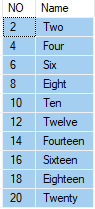 Threes
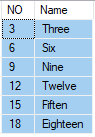 Set Operation
Twos
Threes
14
2
3
12
4
9
8
6
10
15
16
18
20
Normalization
Domain-Key
4..6 NF
3.5NF
3NF
2NF
1NF
Normalization Keywords
Primary Key
Foreign Key
Candidate Key
Composite Key
Cardinality
Entity Integrity
Referential Integrity
Function Dependency
Anomalies